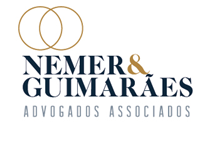 PROCESSO DE RECUPERAÇÃO JUDICIAL

Elmo Calçados SA

Autos n.º 5028847-56.2016.8.13.0024
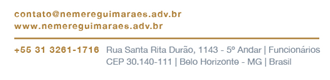 Fase: Verificação dos Créditos
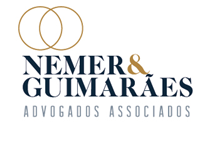 VALORES APRESENTADOS PELA DEVEDORA NO SEU PEDIDO DE RECUPERAÇÃO JUDICIAL E PELOS CREDORES NAS HABILITAÇÕES E DIVERGÊNCIAS
DIFERENÇA: R$ 23.062,17
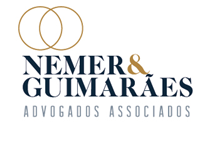 COMPOSIÇÃO DA DÍVIDA E PRIORIDADE PARA PAGAMENTO
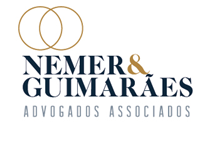 TITULARES DE CRÉDITOS TRABALHISTAS
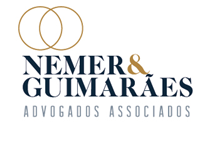 TITULARES DE CRÉDITOS TRABALHISTAS
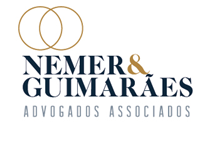 TITULARES DE CRÉDITOS 
ME EPP
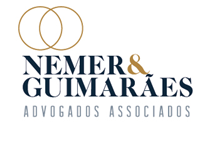 TITULARES DE CRÉDITOS 
ME EPP
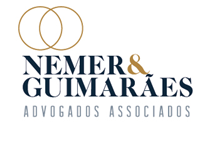 TITULARES DE CRÉDITOS QUIROGRAFÁRIOS
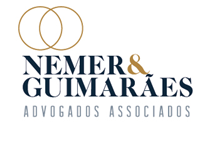 TITULARES DE CRÉDITOS QUIROGRAFÁRIOS
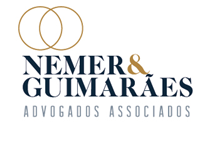 DIVERGÊNCIAS E HABILITAÇÕES APRESENTADAS PERANTE O JUÍZO DA 2ª VARA EMPRESARIAL
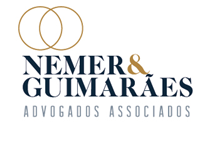 DIVERGÊNCIAS E HABILITAÇÕES APRESENTADAS PERANTE O JUÍZO DA 2ª VARA EMPRESARIAL
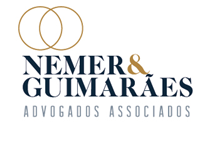 DIVERGÊNCIAS E HABILITAÇÕES APRESENTADAS PERANTE O JUÍZO DA 2ª VARA EMPRESARIAL
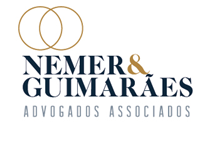 DIVERGÊNCIAS E HABILITAÇÕES APRESENTADAS PERANTE O JUÍZO DA 2ª VARA EMPRESARIAL
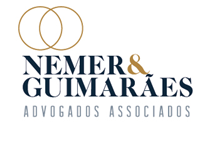 DIVERGÊNCIAS E HABILITAÇÕES APRESENTADAS PERANTE O JUÍZO DA 2ª VARA EMPRESARIAL